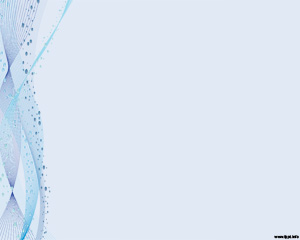 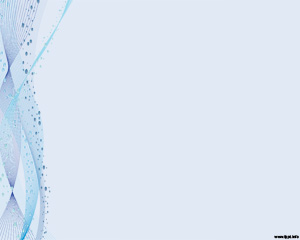 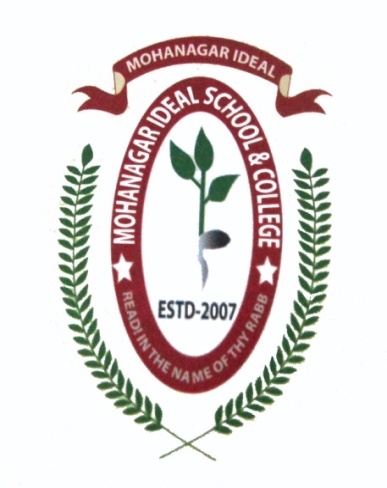 Mohanagar Ideal School and College
Online Class for Business Studies
Lesson:-3
Finance & Banking
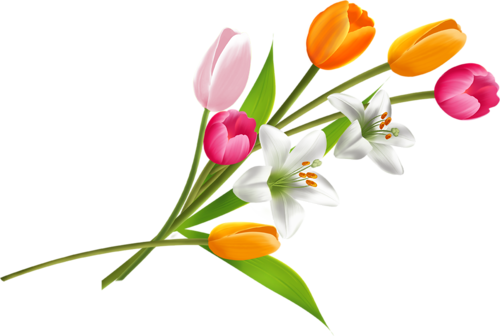 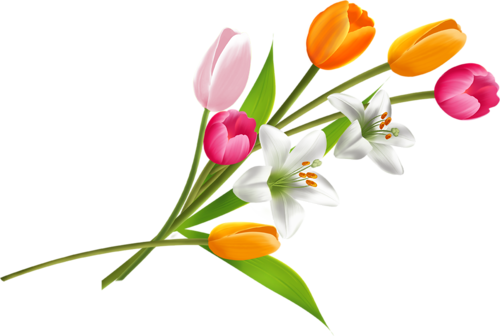 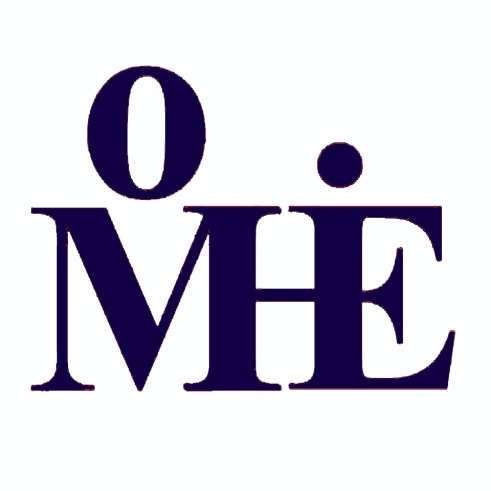 by- Monoar Hossen Chowdhury 
B.Ed (NAEM), M.B.S (Accounting), B.B.S (Honors)
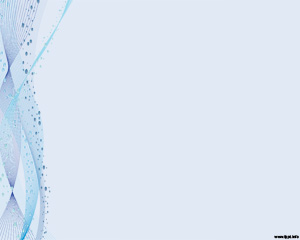 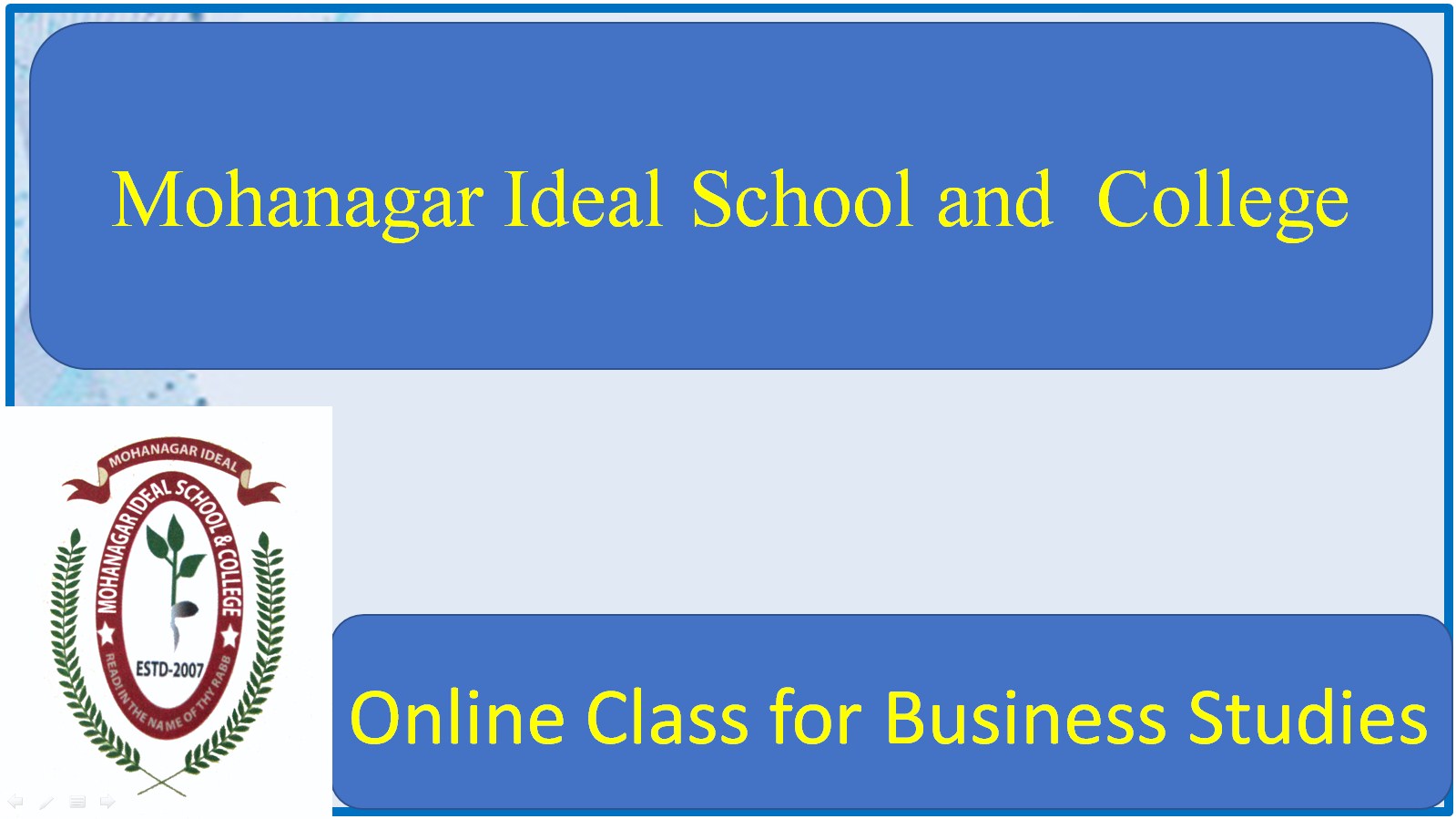 Finance & Banking
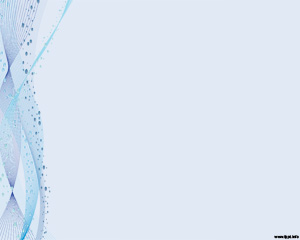 বিসমিল্লাহির রাহমানির রাহিম
৯ম-১০ম শ্রেণি
বিষয়ঃ ফিন্যান্স ও ব্যাংকিং
তৃতীয় অধ্যায়ঃ অর্থের সময় মূল্য
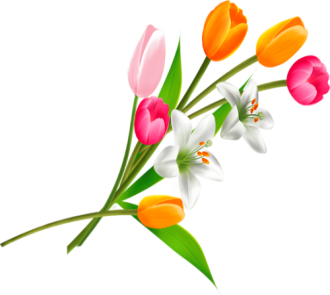 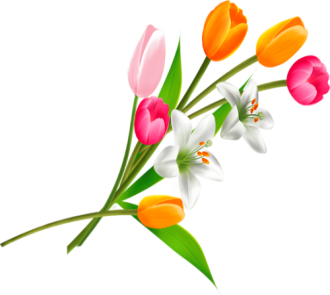 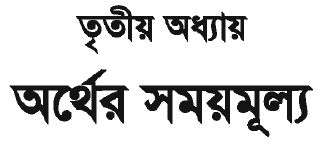 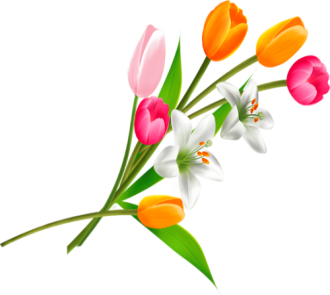 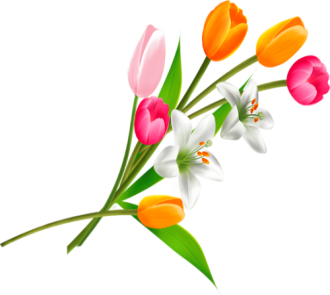 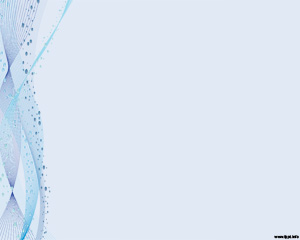 স্বাগতম
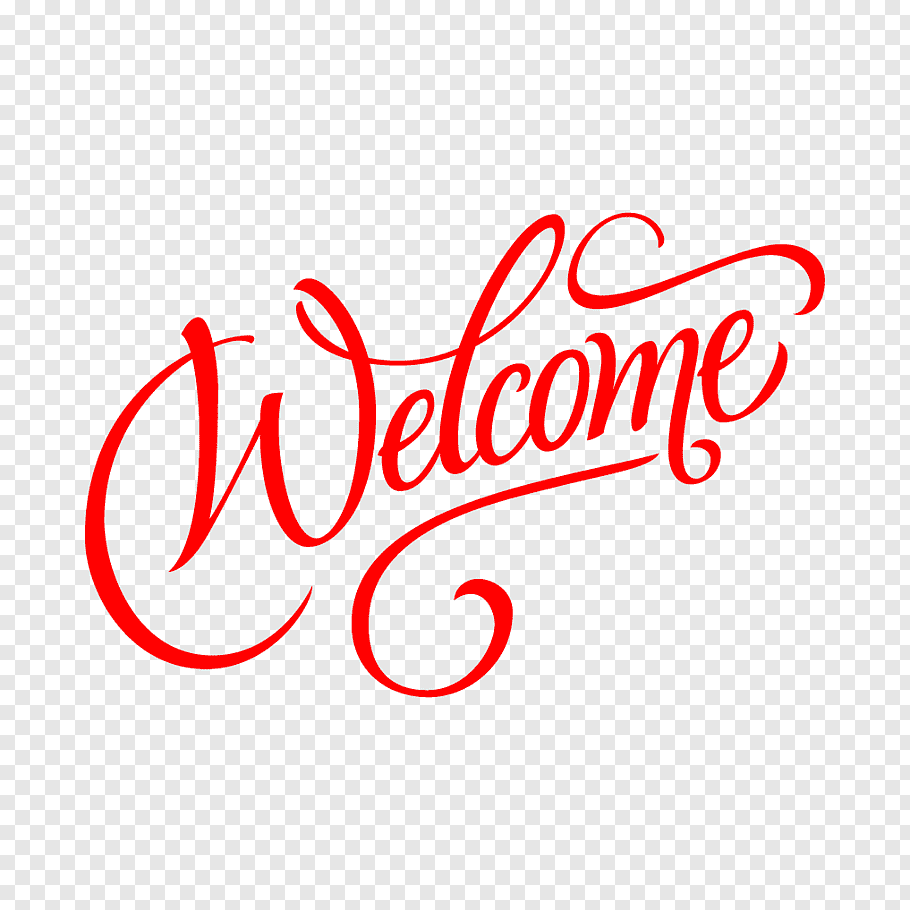 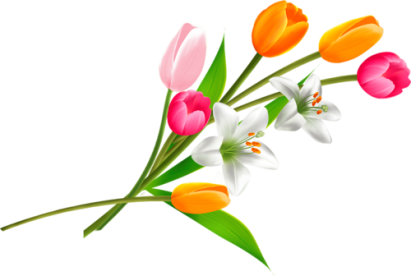 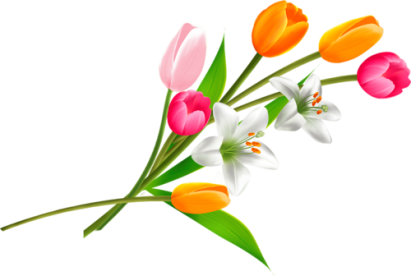 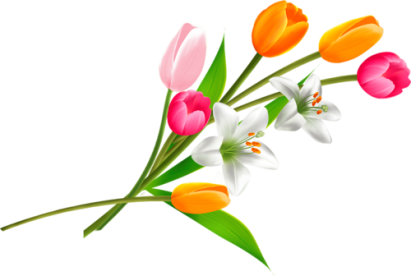 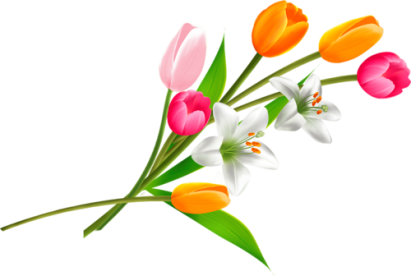 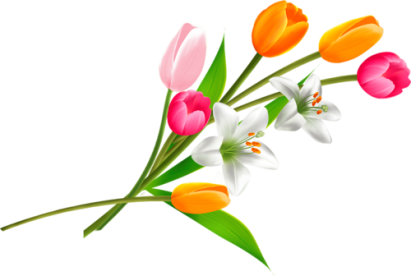 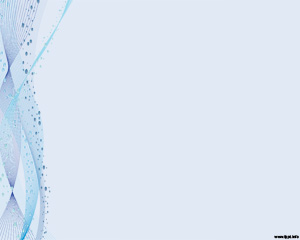 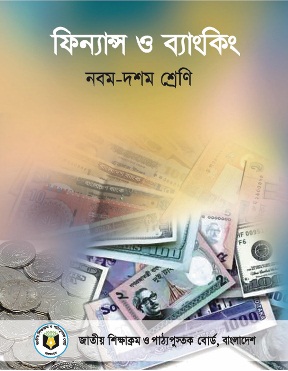 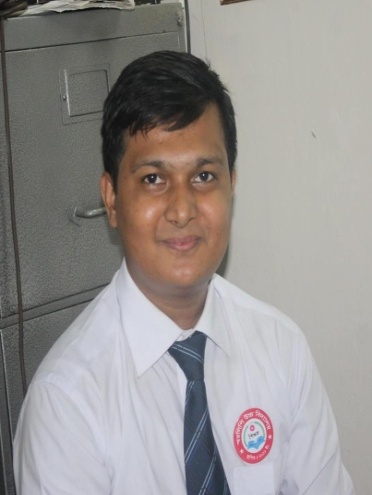 পাঠ পরিচিতি
শিক্ষক পরিচিতি
বিষয়ঃ ফিন্যান্স ও ব্যাংকিং
শ্রেণি: ৯ম - ১০ম শ্রেণি
অধ্যায়: ০৩ – অর্থের সময় মূল্য
পৃষ্ঠাঃ-CT পরীক্ষা
মনোয়ার হোসেন চৌধূরী। 
B.Ed (NAEM), M.B.S (Accounting), B.B.S (Honors) 
পদবীঃ সহকারি শিক্ষক (হিসাববিজ্ঞান) 
মহানগর আইড়িয়াল স্কুল অ্যান্ড কলেজ, মুগদা, ঢাকা। 
মোবাইল নং-০১৯২০০০৩৬৯১ 
ZOOM  Meeting ID: 417 417 0627	Pass: MIS2020
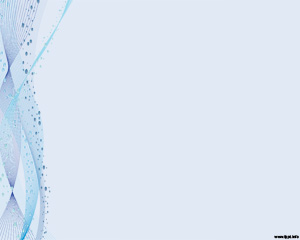 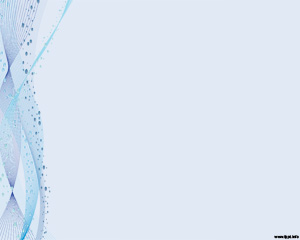 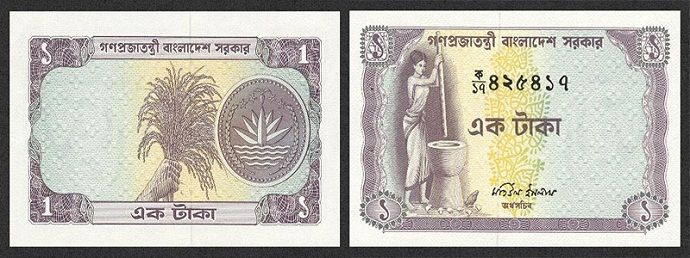 ১৯৭৪ সালের ১ টাকা এখনকার কত টাকা?
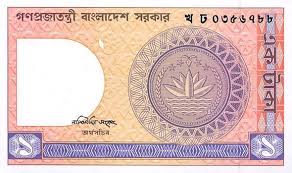 দেশ স্বাধীন হওয়ার পরও ২০ টাকায় এক মণ চাল পাওয়া যেত, ১ পয়সায় মিলত চকোলেট। ১৯৭৪ সালে চালের দাম বেড়ে প্রতিমণ ৪০ টাকায় পৌঁছলে দেশজুড়ে হাহাকার শুরু হয়েছিল। এর পরও ধনীর আদুরে দুলালেরা স্কুলে যাওয়ার সময় টিফিন বাবদ বড়জোর ৫০ পয়সা থেকে এক টাকা করে পেত মা-বাবার কাছ থেকে। তা দিয়ে আইসক্রিম, চকোলেট, ঝালমুড়িসহ বেশ কয়েকটি আইটেম মিলত।
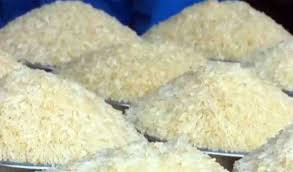 শায়েস্তা খাঁ শাসন আমলে ১ টাকায় ৮ মণ চাল পাওয়া যেত!
বর্তমানে ১ কে.জি চালের দাম কত?
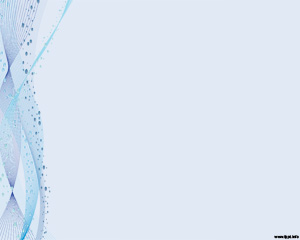 আজকের পাঠ শিরোনামঃ
অর্থের সময়মূল্য
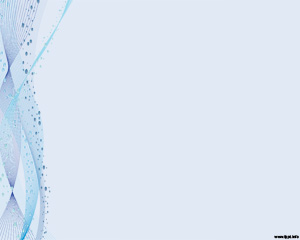 শিখনফলঃ-
এই পাঠ শেষে শিক্ষার্থীরা -
Wednesday, April 21, 2021
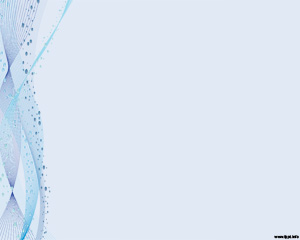 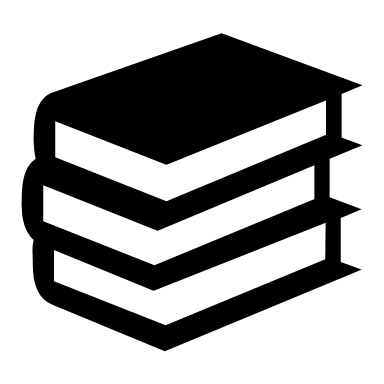 CT পরীক্ষা
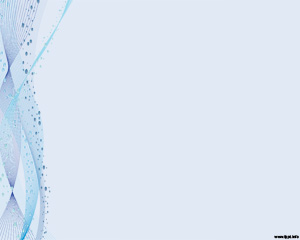 মুল্যায়ন
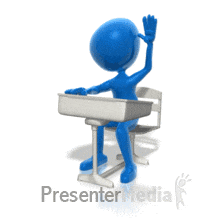 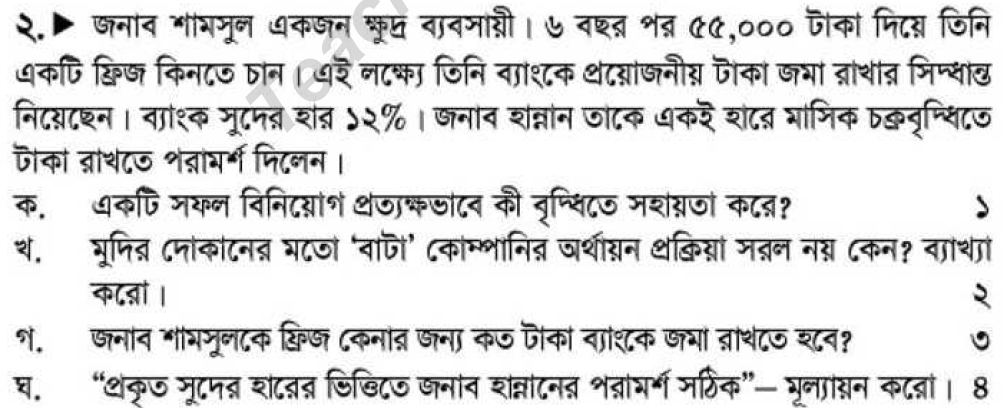 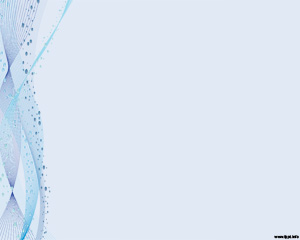 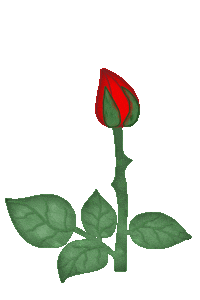 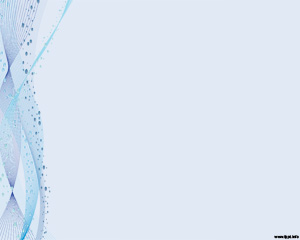 ধন্যবাদ
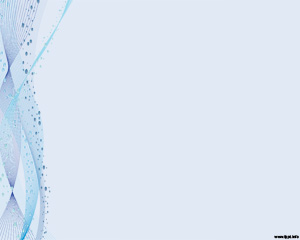 সকলের সুস্বাস্থ্য
কামনায়

আল্লাহ হাফেজ
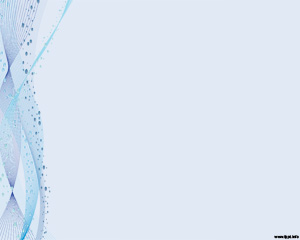 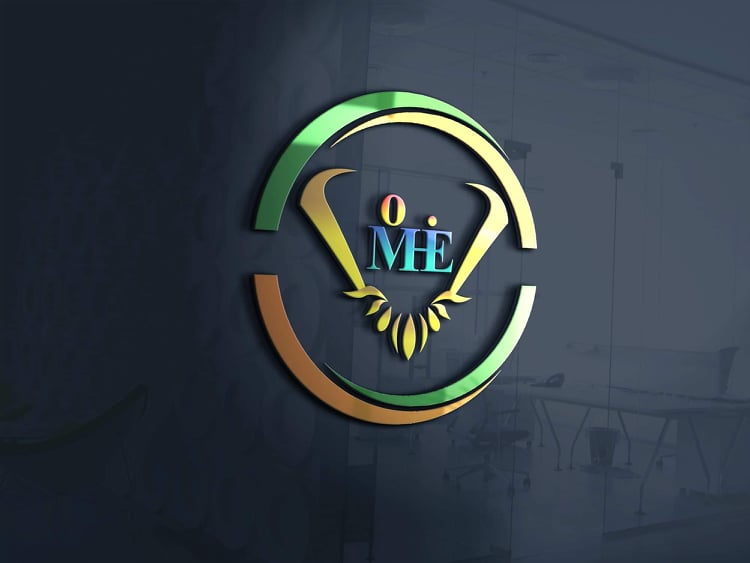 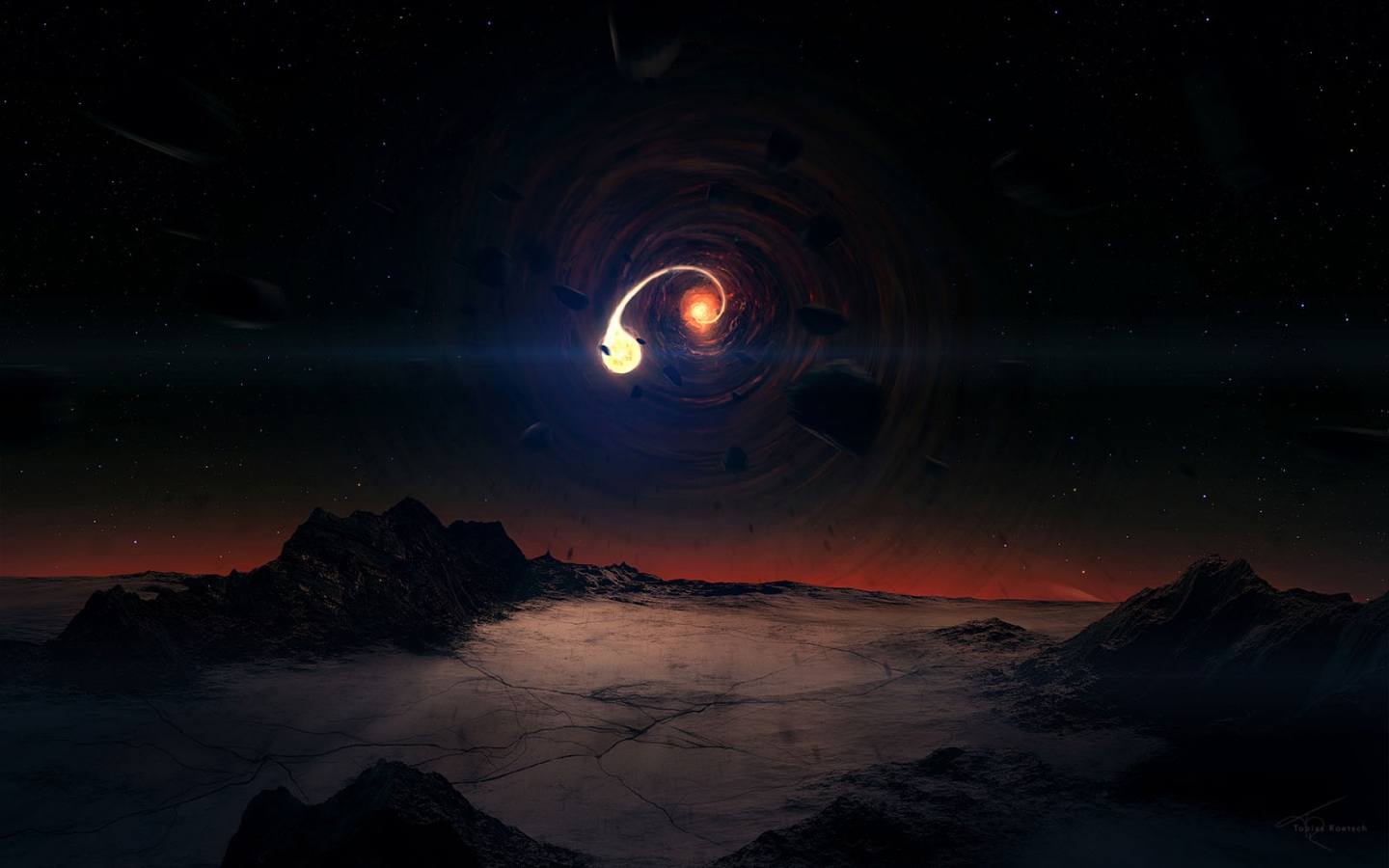 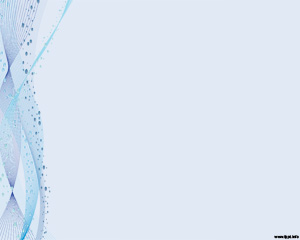 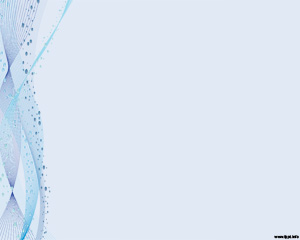 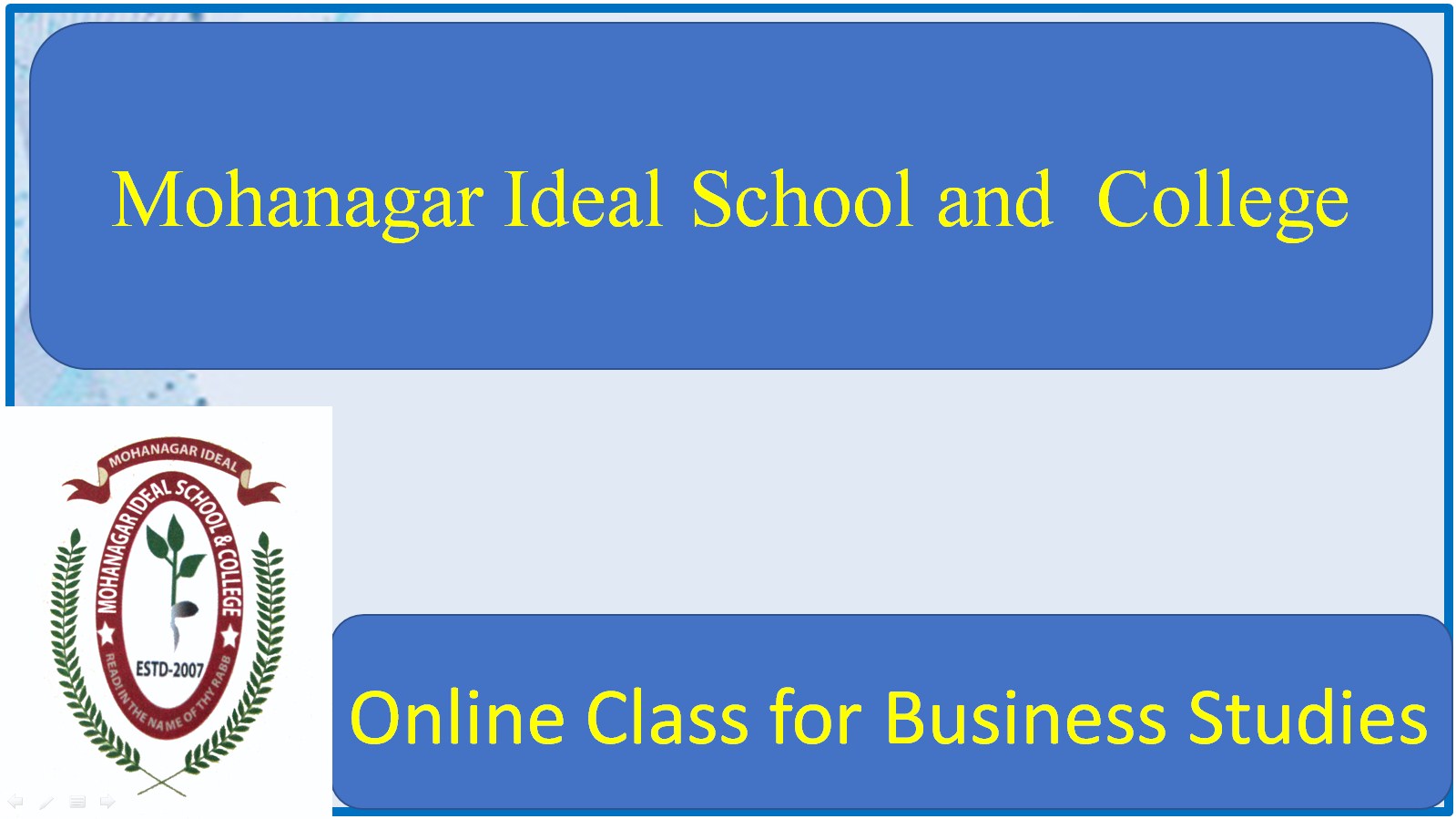 Finance & Banking
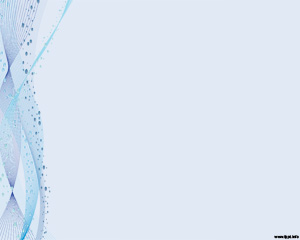 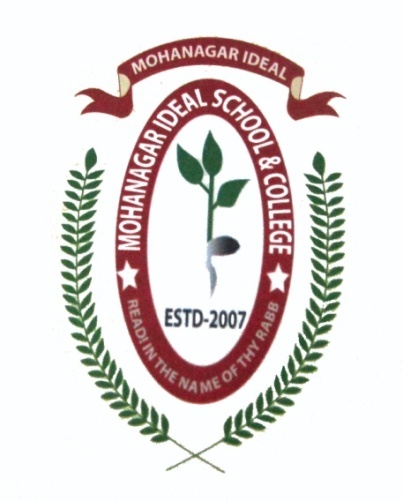 Mohanagar Ideal School and College
Online Class for Business Studies
Lesson:- Finance & Banking
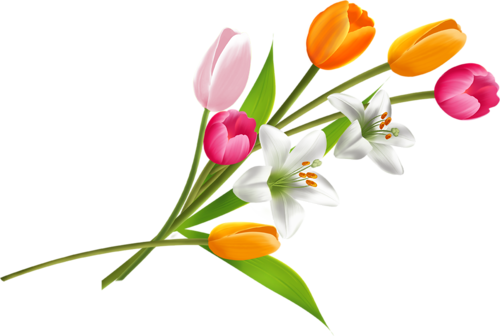 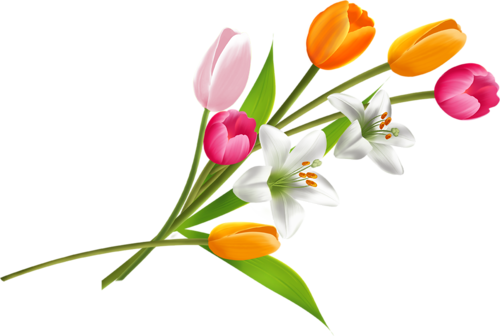 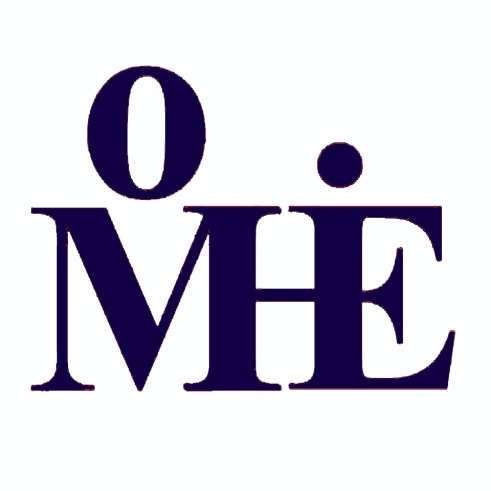 by- Monoar Hossen Chowdhury 
B.Ed (NAEM), M.B.S (Accounting), B.B.S (Honors)